Игра «Звездной тропой», посвященная 55-летию  первого полета человека в космос.
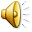 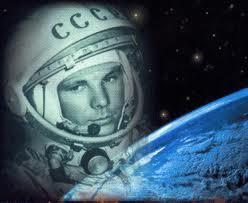 «Поехали!»
КОНКУРС  1
Компьютерная презентация 
«Созвездие Гагарина»
КОНКУРС  2
«Блиц-опрос»
Назовите основоположника отечественной космонавтики.
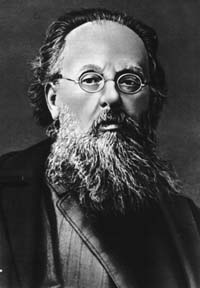 Константин Эдуардович Циолковский
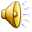 Кем  и когда  впервые были проведены наблюдения в телескоп?
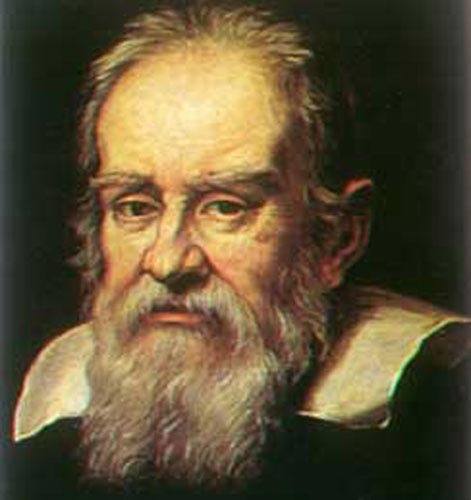 Галилео Галилей 1610 год
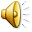 На какой из планет Солнечной системы бывают дожди из серной кислоты?
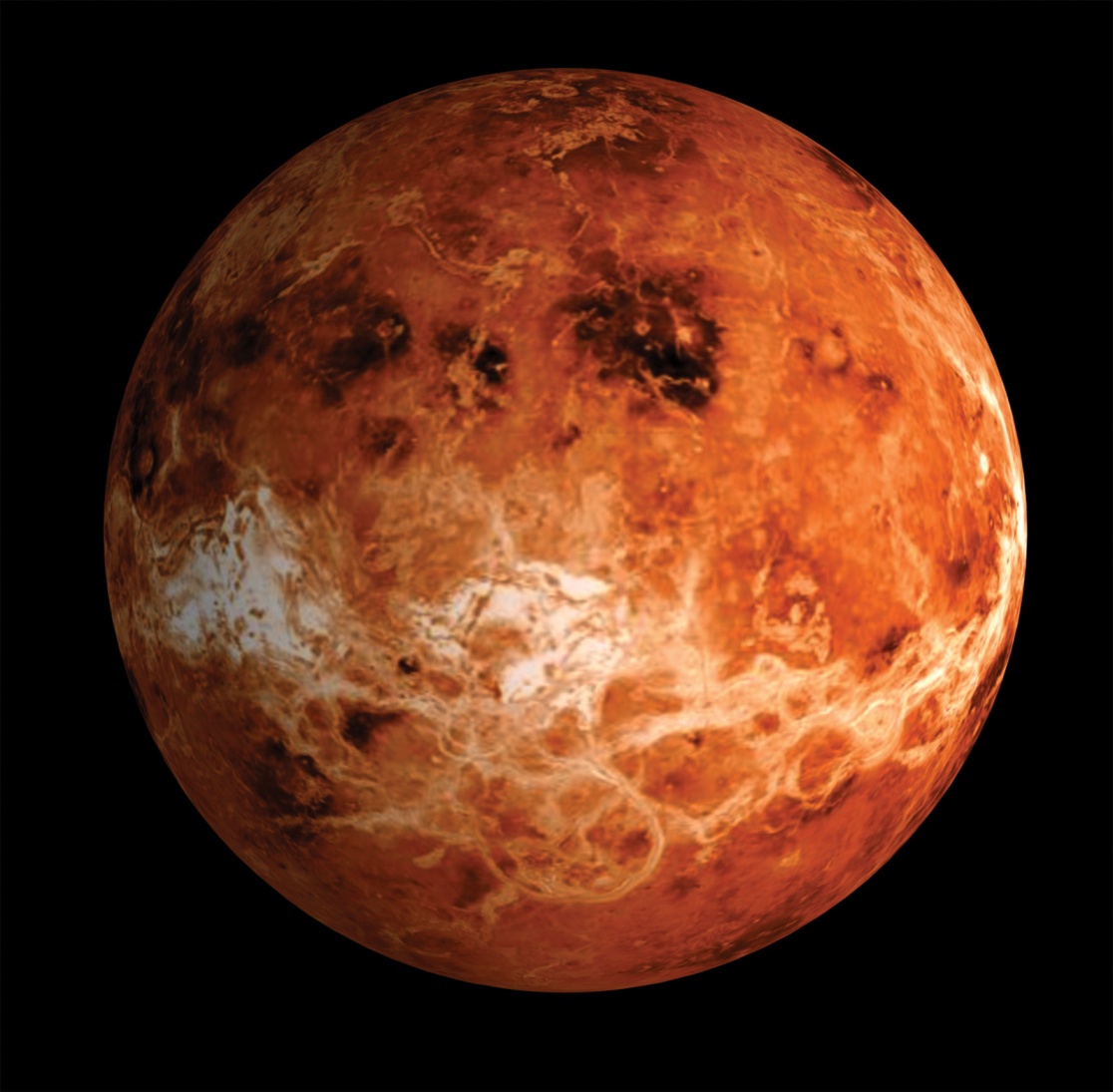 На Венере
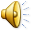 Кто одним из первых высказал мысль о том, что в центре Вселенной находится Солнце?
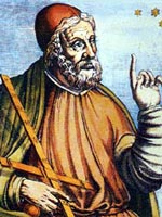 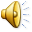 Аристарх Самосский
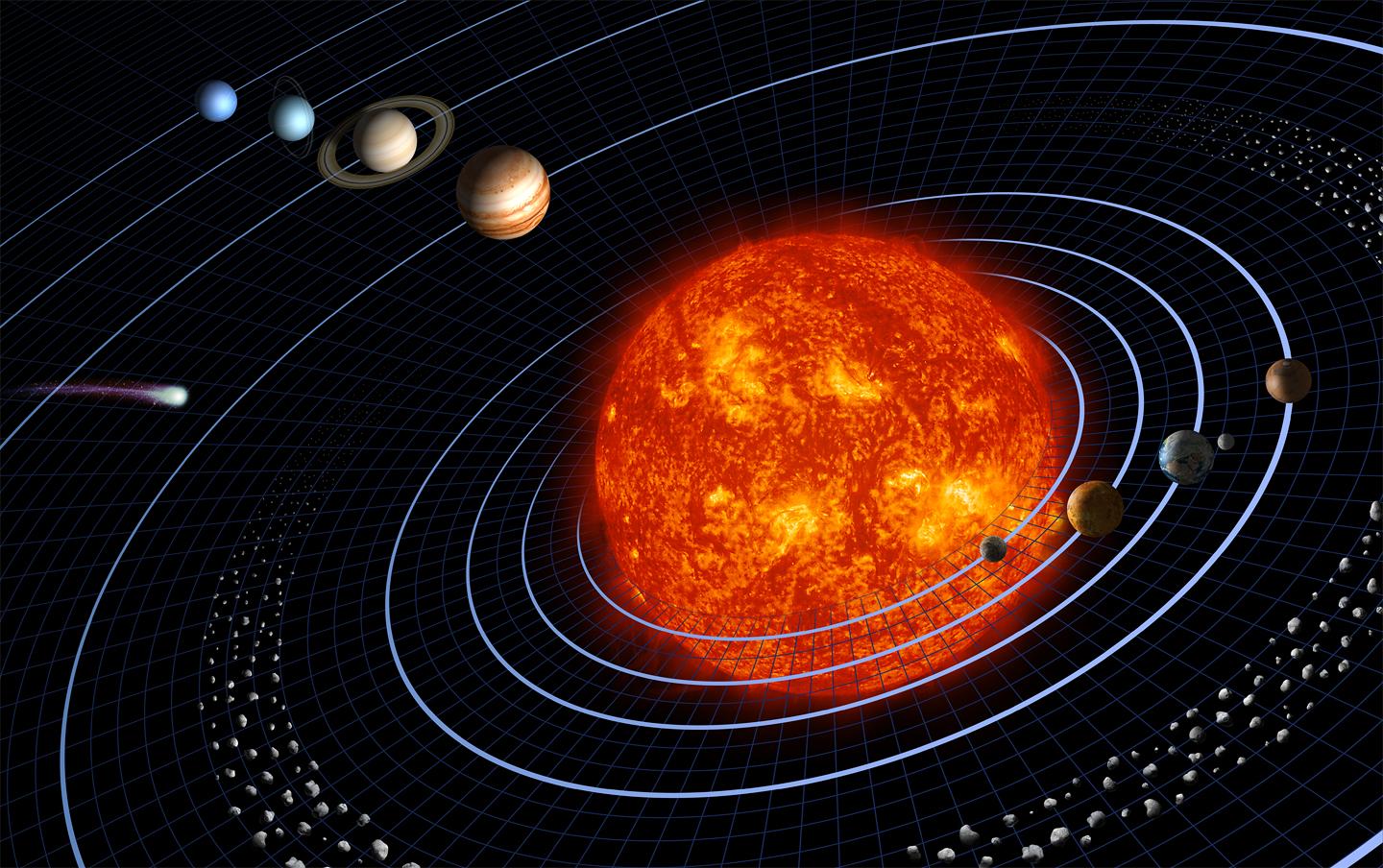 Когда Россия ближе к солнцу – зимой или летом?
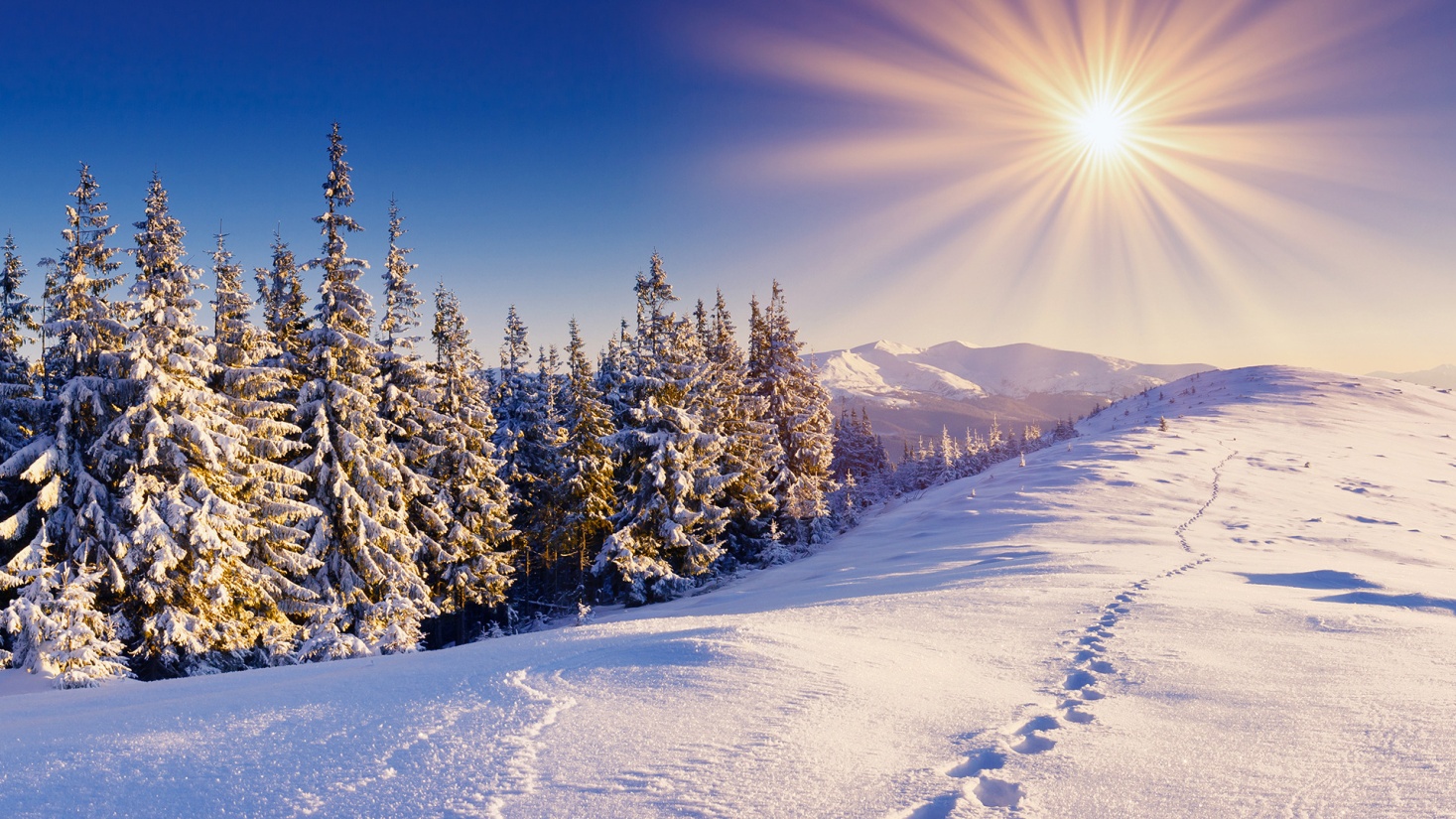 Зимой
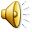 Назовите самую яркую звезду неба?
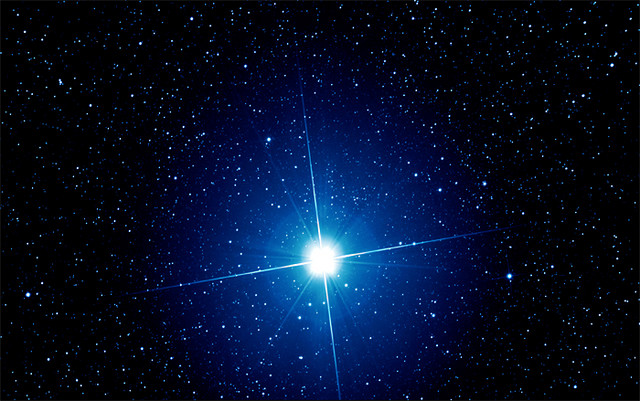 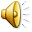 Сириус
На какой планете находится большое красное пятно?
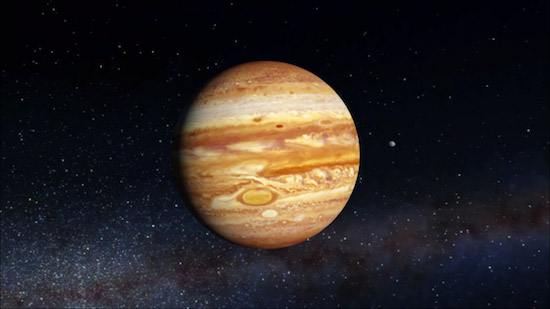 Юпитер
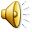 Сколько лет планете Земля?
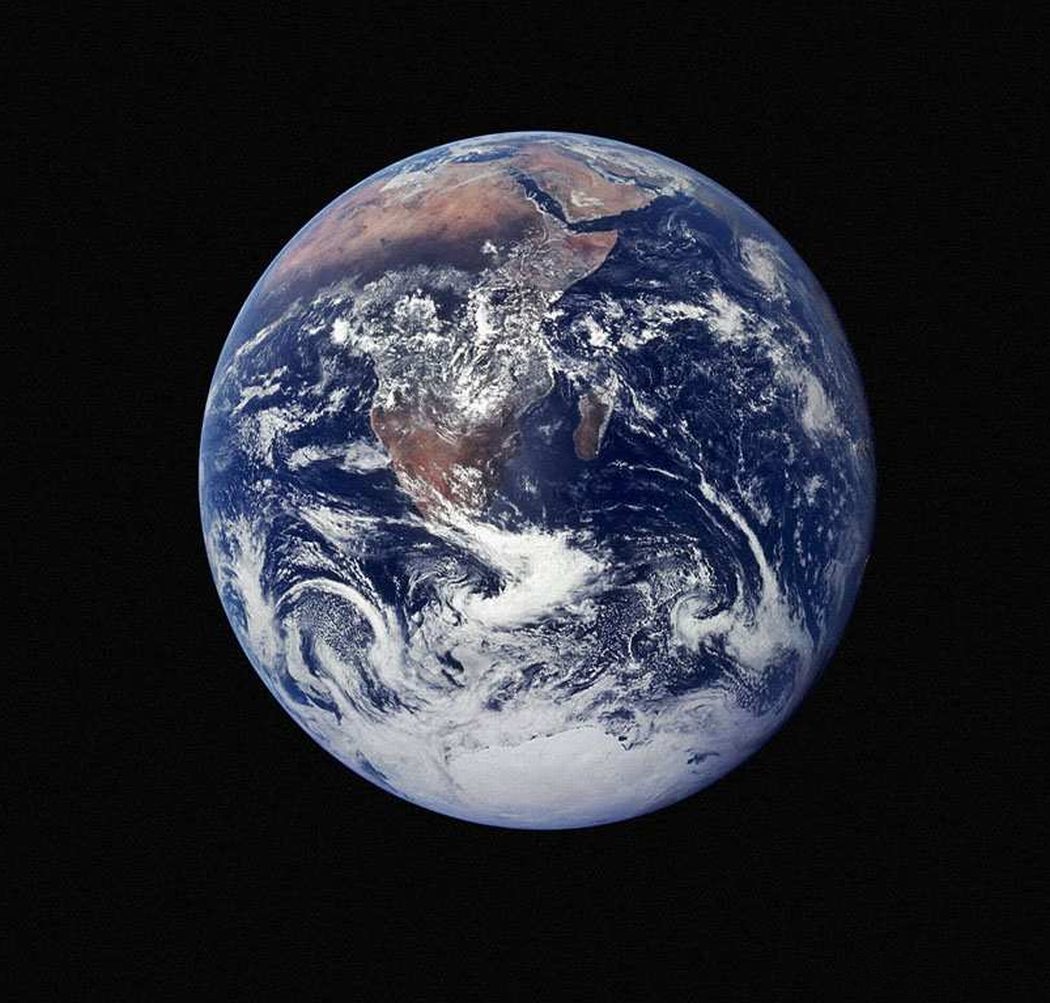 4,6 млрд лет
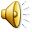 У космонавтов есть свои обычай. Так, перед вылетом в космос Российские космонавты всегда смотрят это фильм. Назовите его.
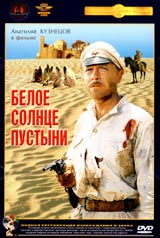 Белое солнце 
пустыни.
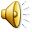 У какой планеты есть спутники, названия которых переводится как «ужас» и «страх»?
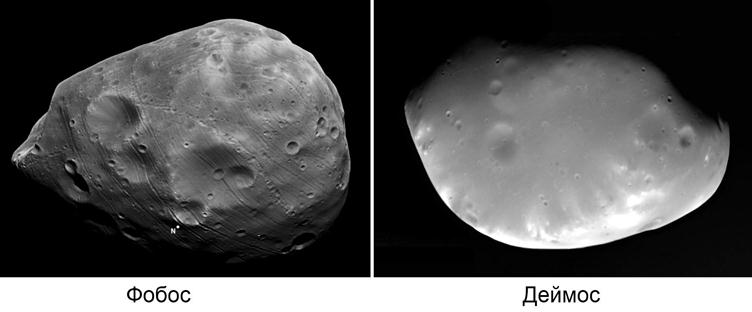 Марс
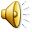 Что такое метеорит?
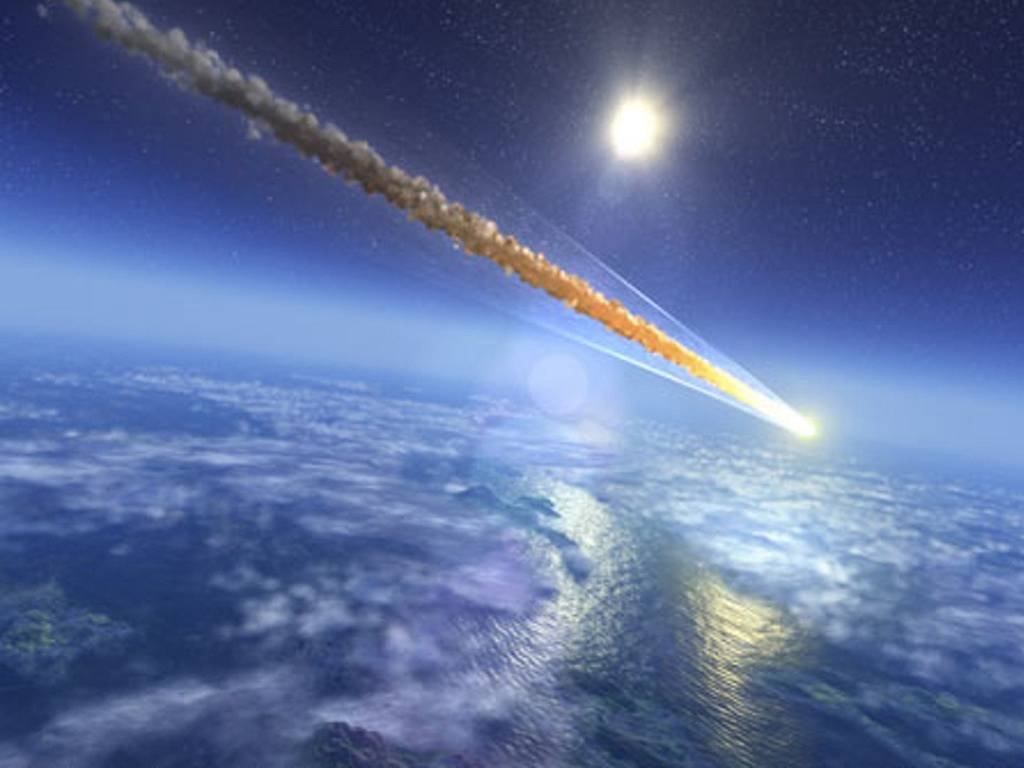 Космический камень,
 упавший на землю
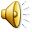 Какой позывной был у Гагарина?
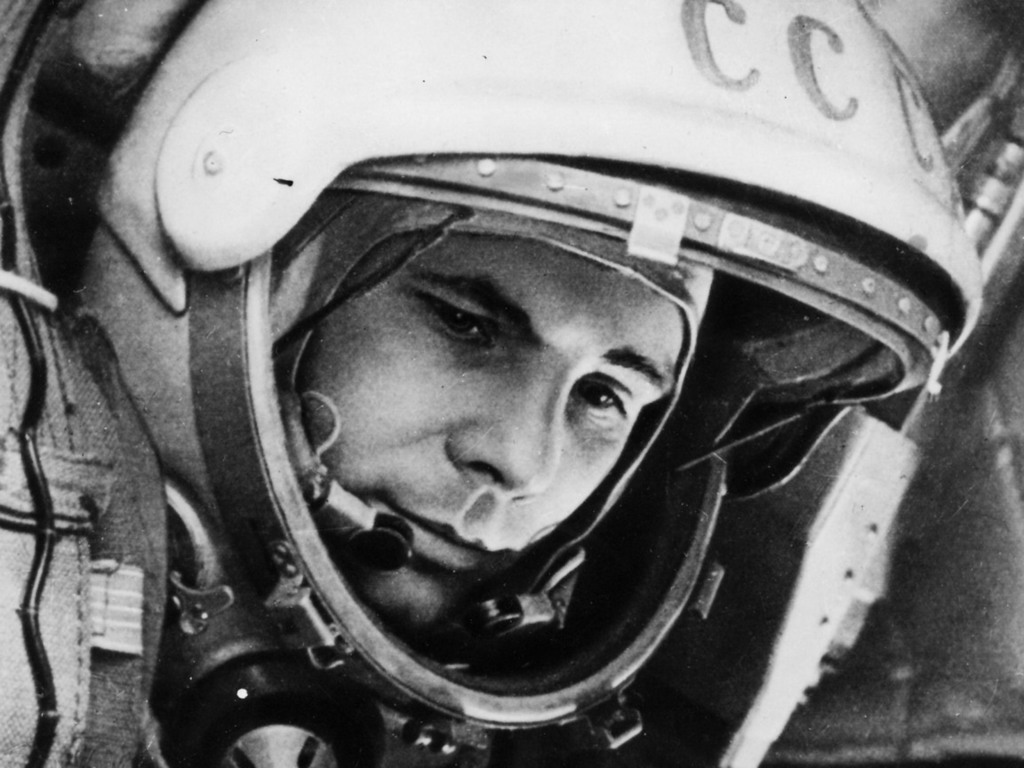 Кедр
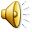 Сколько длился космический полет
 Ю.А. Гагарина?
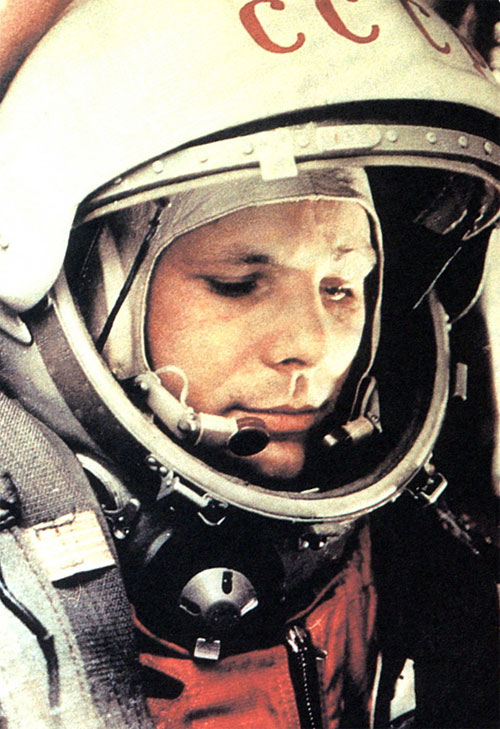 108 мин. = 1 ч. 48 мин
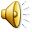 Центральное тело солнечной системы, раскалённый плазменный шар, типичная звезда – карлик.
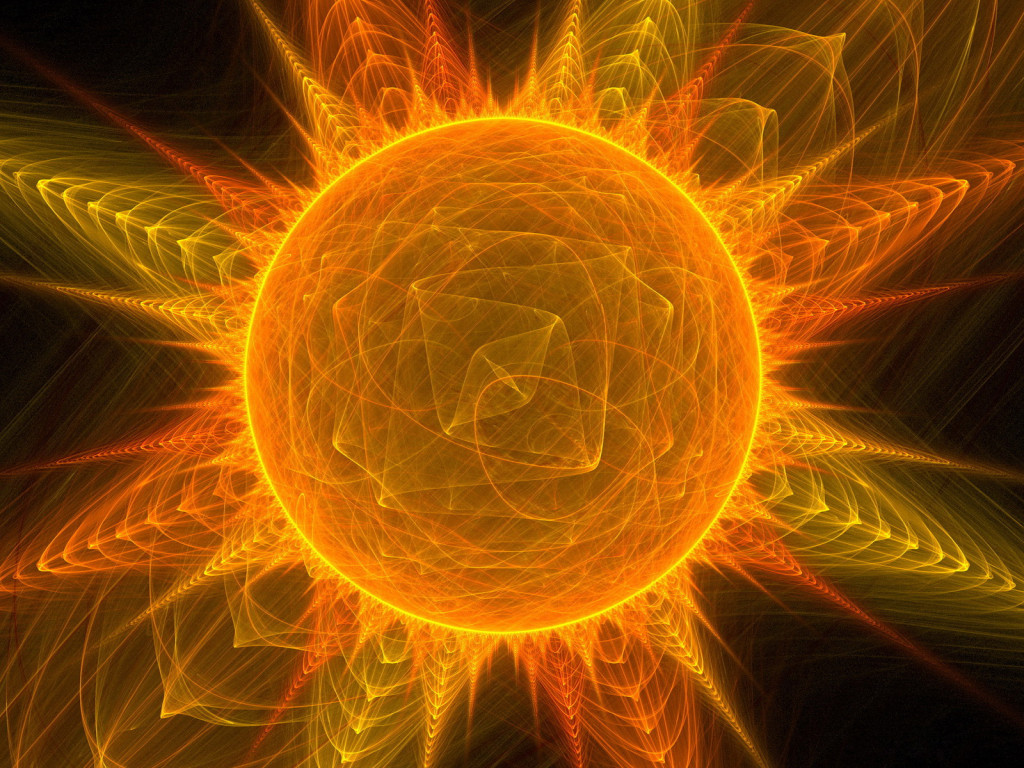 Солнце
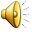 Игра «Звездной тропой», посвященная 55-летию  первого полета человека в космос.
Конкурс 3
«Астрономия и космонавтика»: 
планеты, созвездия, космические объекты»
Что такое метеоры?
«падающая звезда» — явление, возникающее при сгорании в атмосфере Земли мелких метеорных тел (например, осколков комет или астероидов)
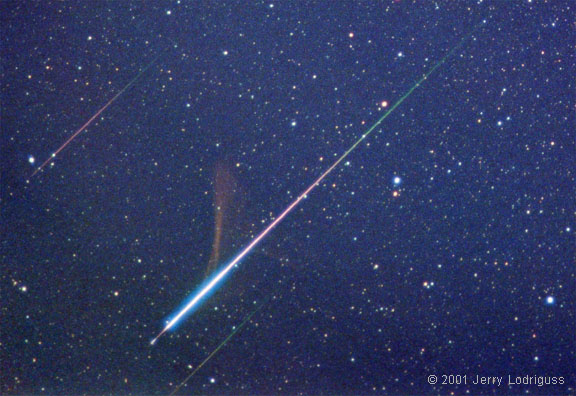 Что такое телескоп?
Астрономический прибор для наблюдения за небесными телами.
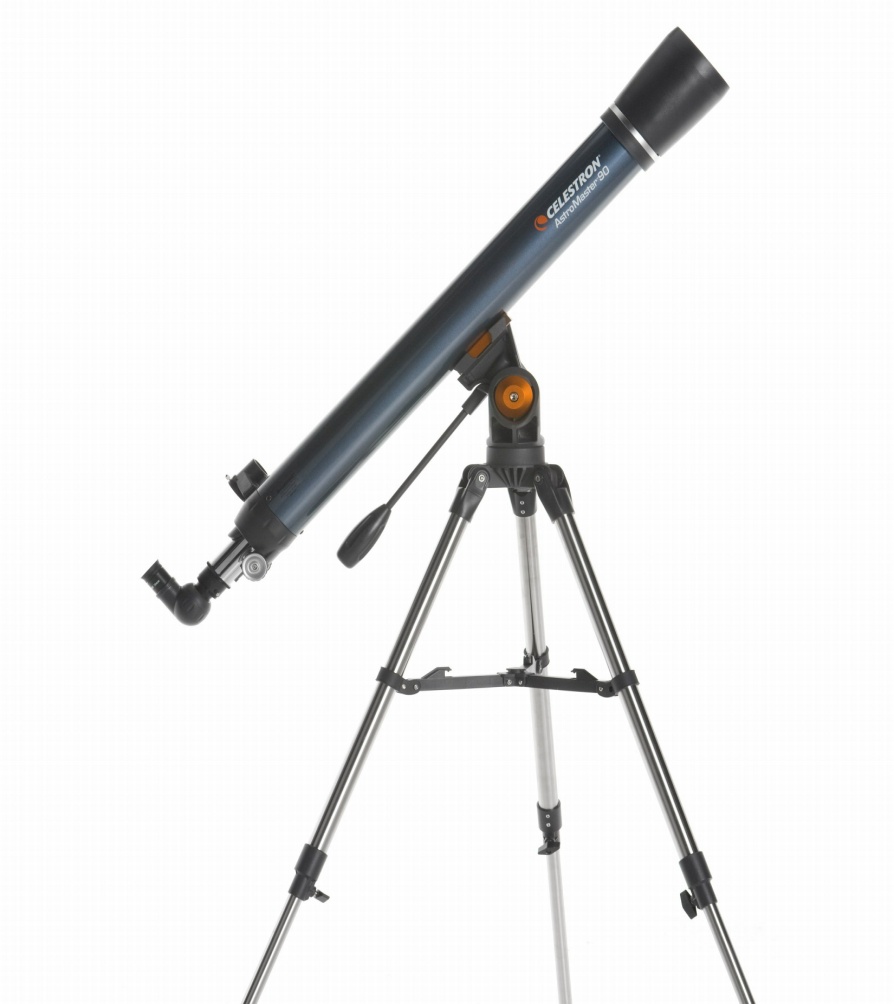 Что такое обсерватория?
Здание, оборудованное для астрономических наблюдений.
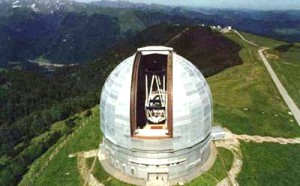 В какой галактике мы живём?
Млечный Путь
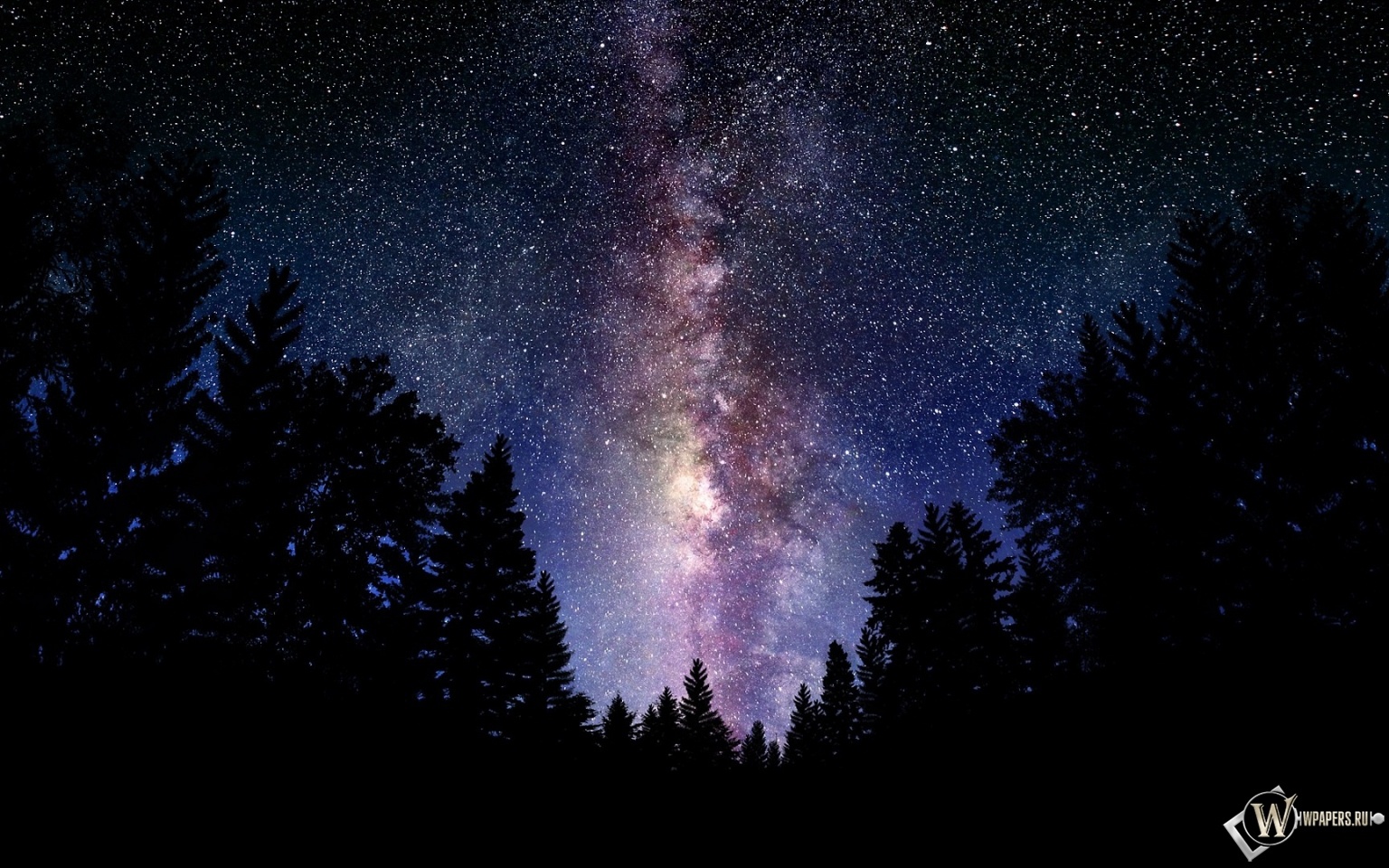 Что такое Вселенная?
Пространство и все тела, заполняющие его
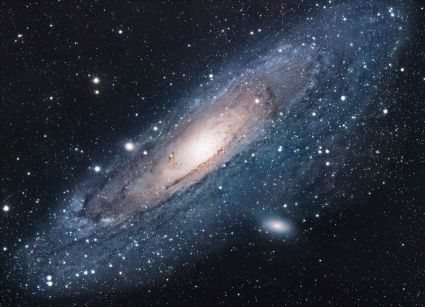 Источник жизни на Земле?
Солнце
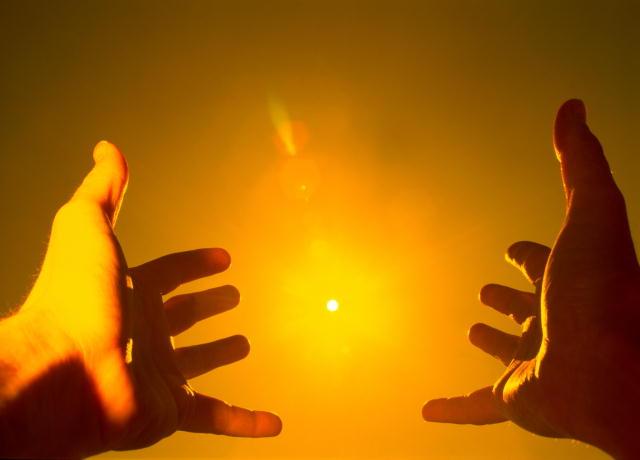 Сколько созвездий официально признано Международным Астрономическим Союзом?
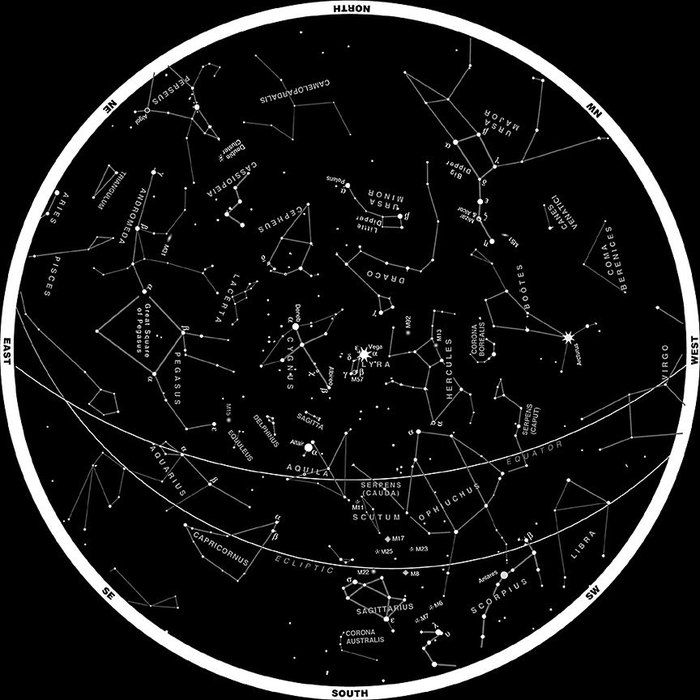 88
Какой учёный доказал, что Земля вращается вокруг Солнца?
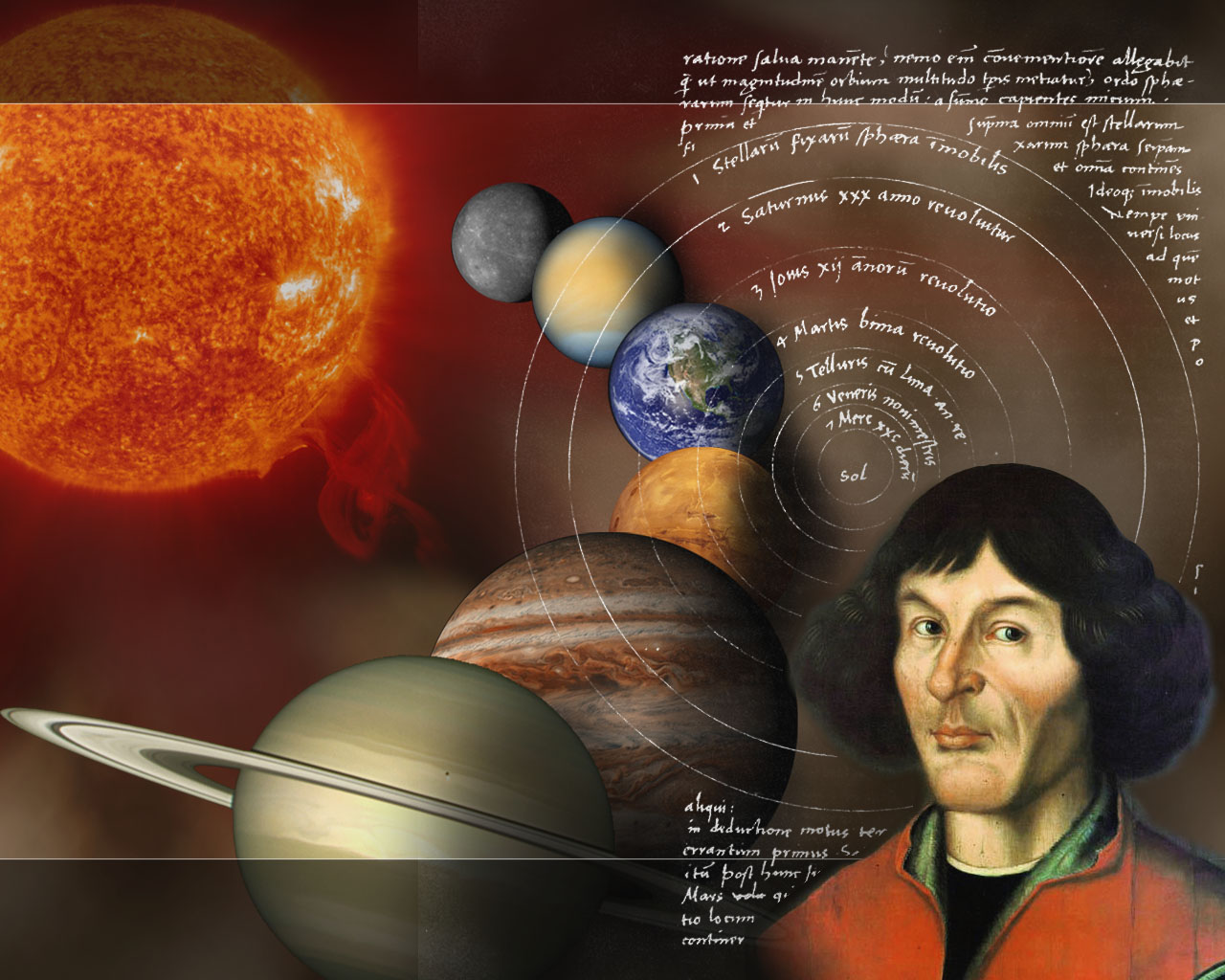 Николай Коперник
Из чего состоит наша Солнечная система?
Из Солнца и всех тел, которые вращаются вокруг него под действием сил притяжения
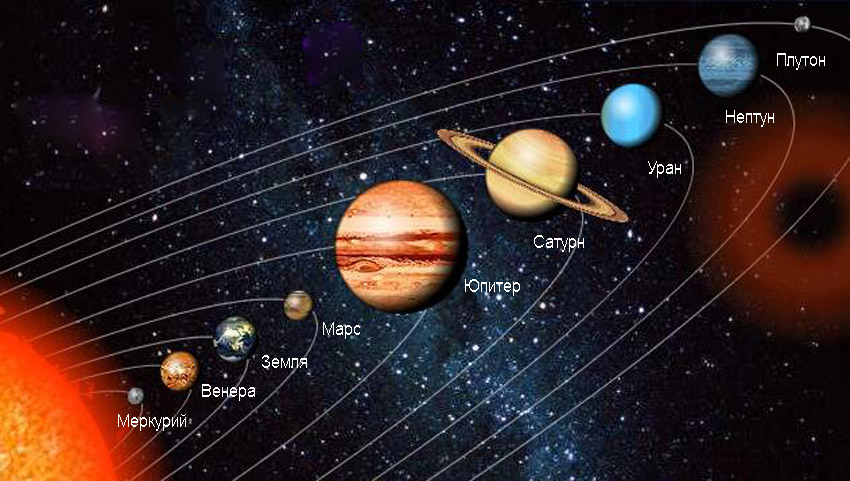 Ученый, открывший законы движения планет
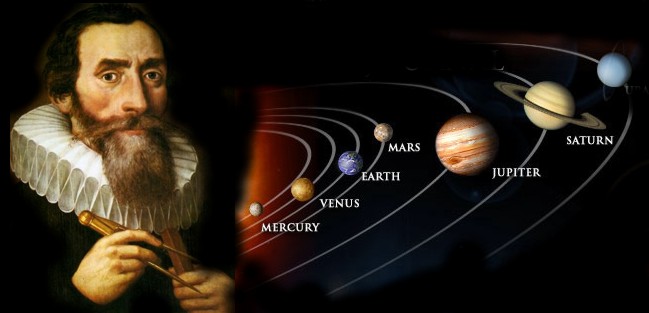 Иоганн  Кеплер
Первый человек, покоривший звёздное небо?
Юрий Алексеевич Гагарин
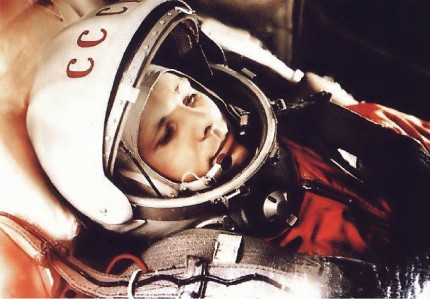 В каком году был произведён запуск первого искусственного спутника Земли?
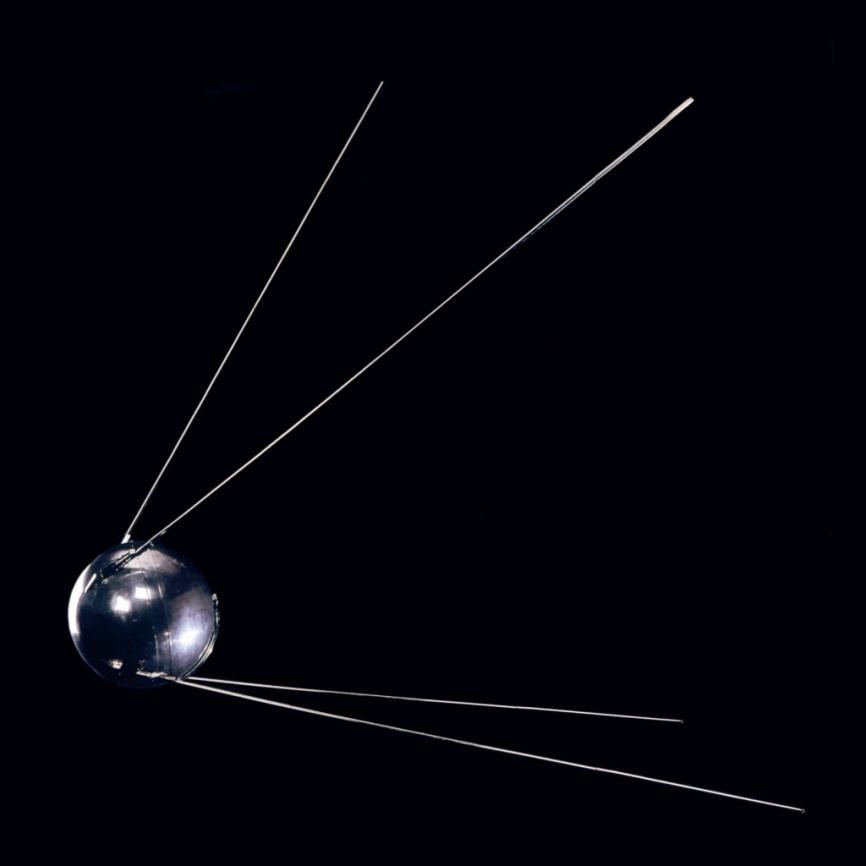 4 октября 1957 года
Самоходный аппарат, совершивший путешествие по Луне? В каком году это было?
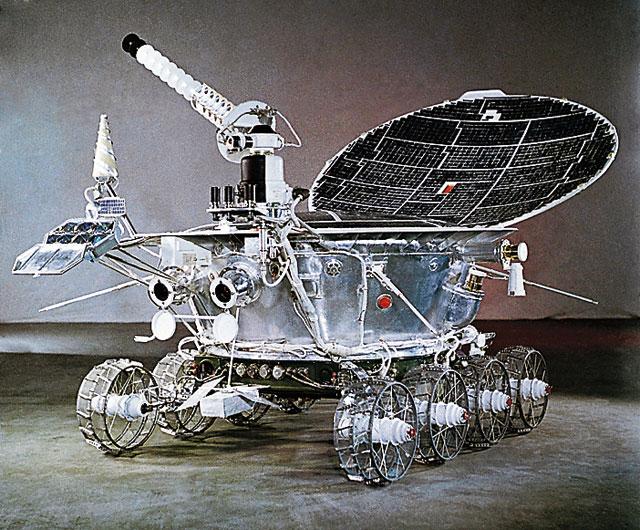 Луноход,
10 ноября 1970 года
Кто и когда первым вышел в открытый космос?
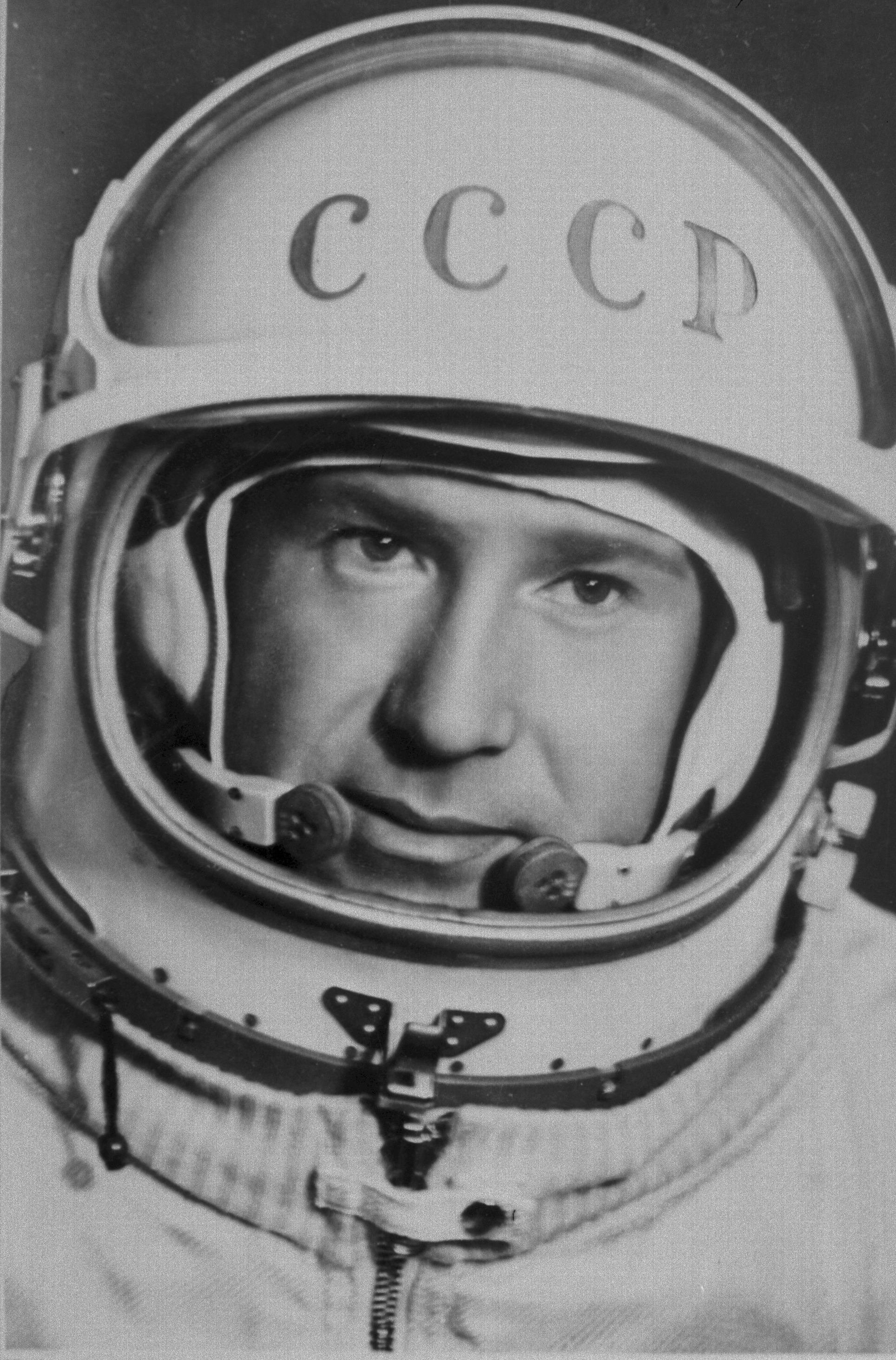 Алексей Архипович Леонов, 
18 марта 1965 год.
Как назывался космический корабль, на котором Ю.А.Гагарин совершил полёт в космос?
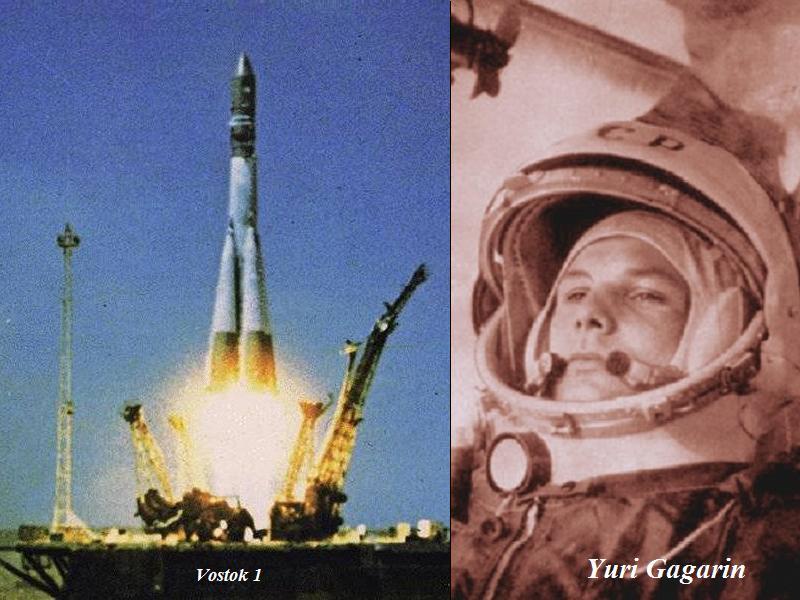 Восток
Космодром в Казахстане.
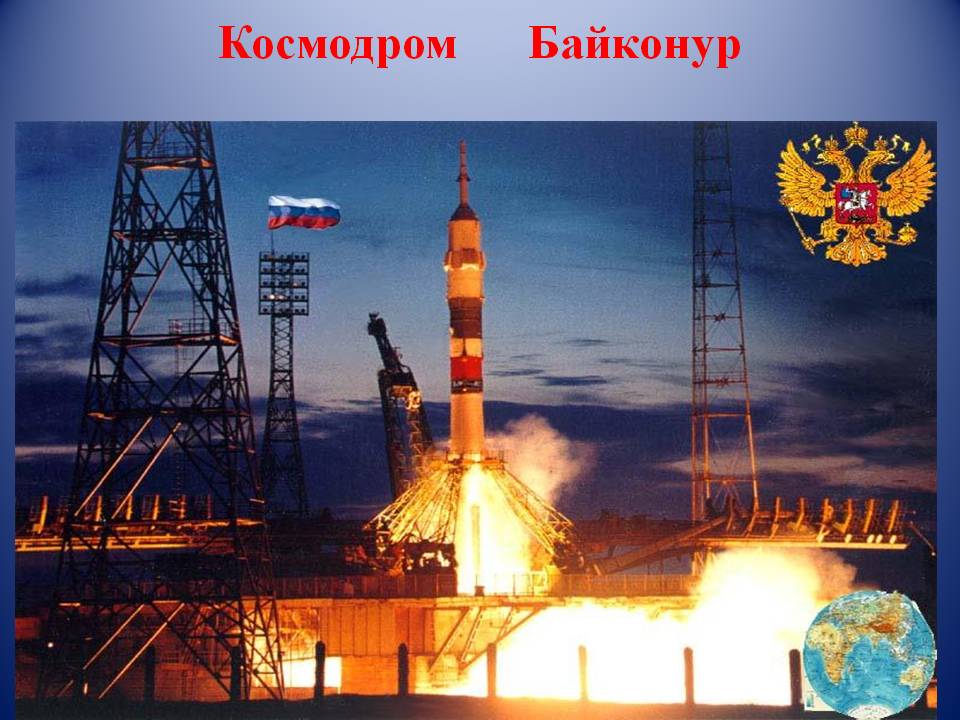 Байконур
Космодром в США.
Мыс Канаверал
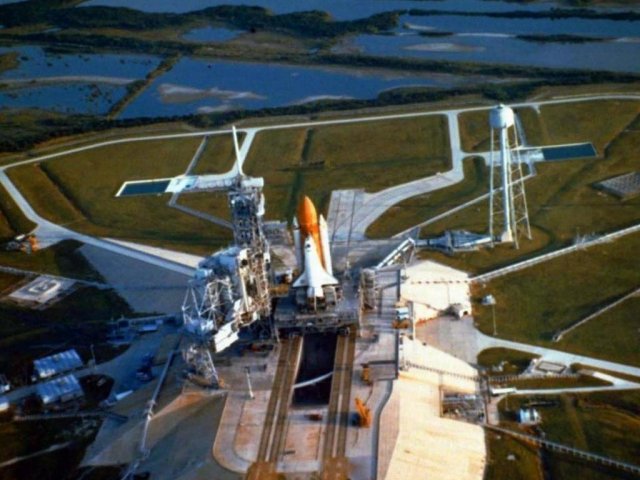 Первая в мире женщина-космонавт, дата ее полета .
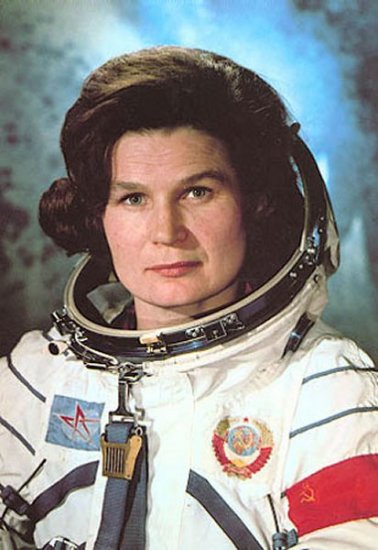 Валентина Владимировна Терешкова,
16 -19 июня 1963
Как называется американский космический корабль многоразового использования?
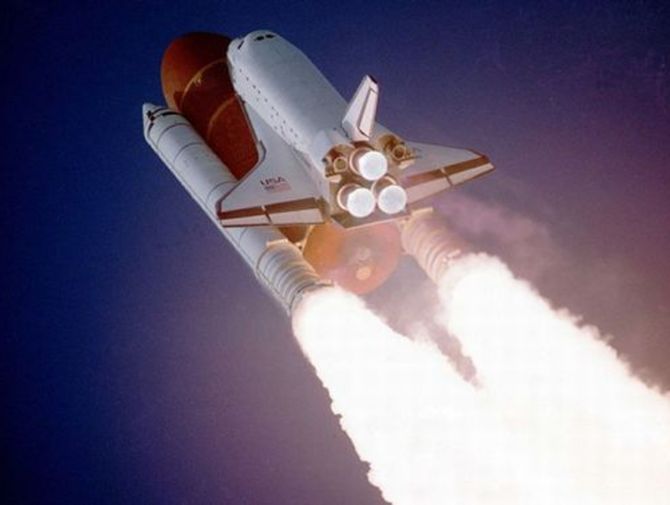 Шаттл
Советский космический корабль многоразового использования ?
Буран
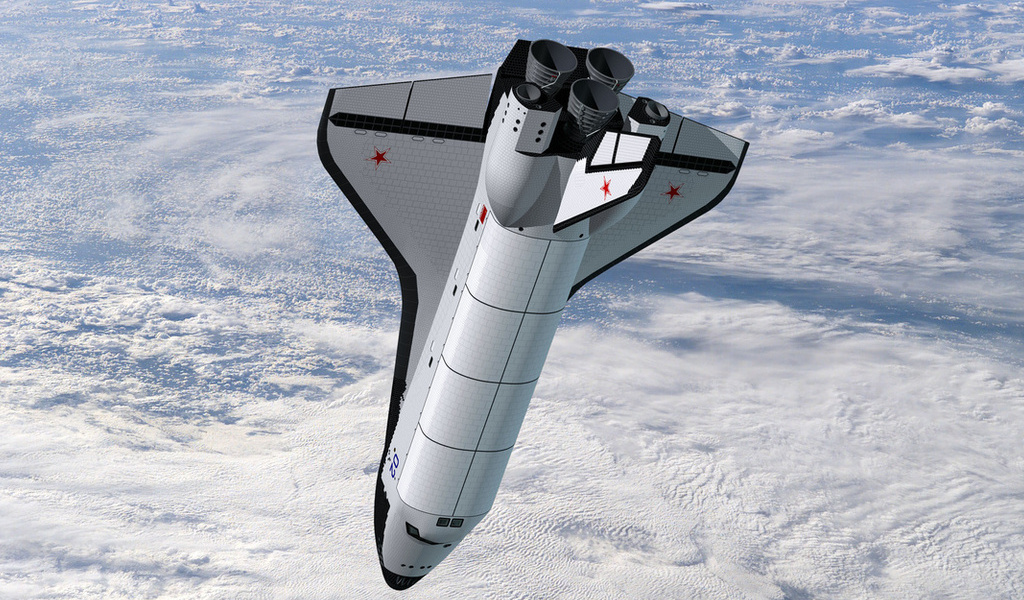 Сколько воды в лунных морях?
На Луне воды нет
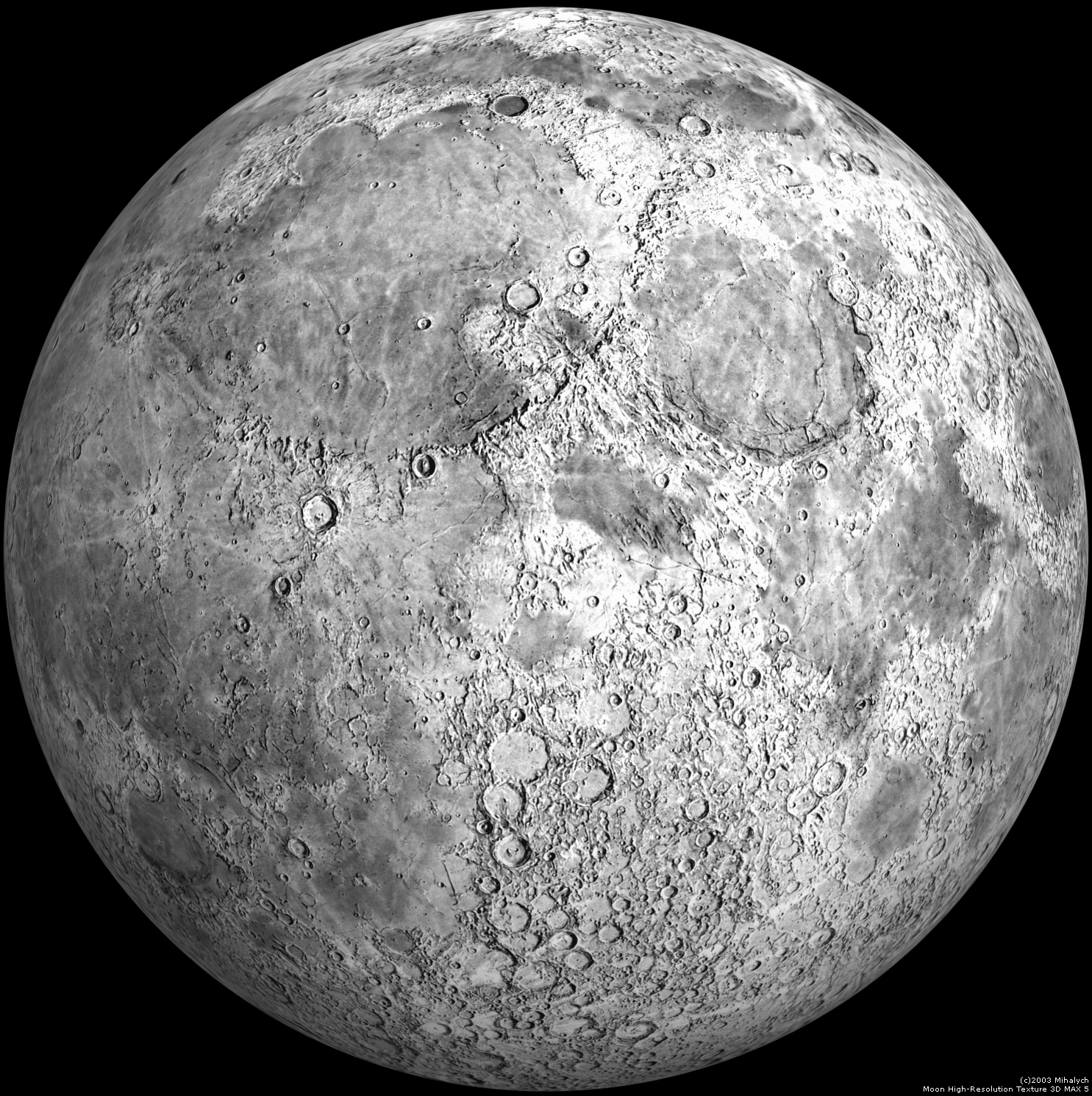 Какую планету называют утренней звездой?
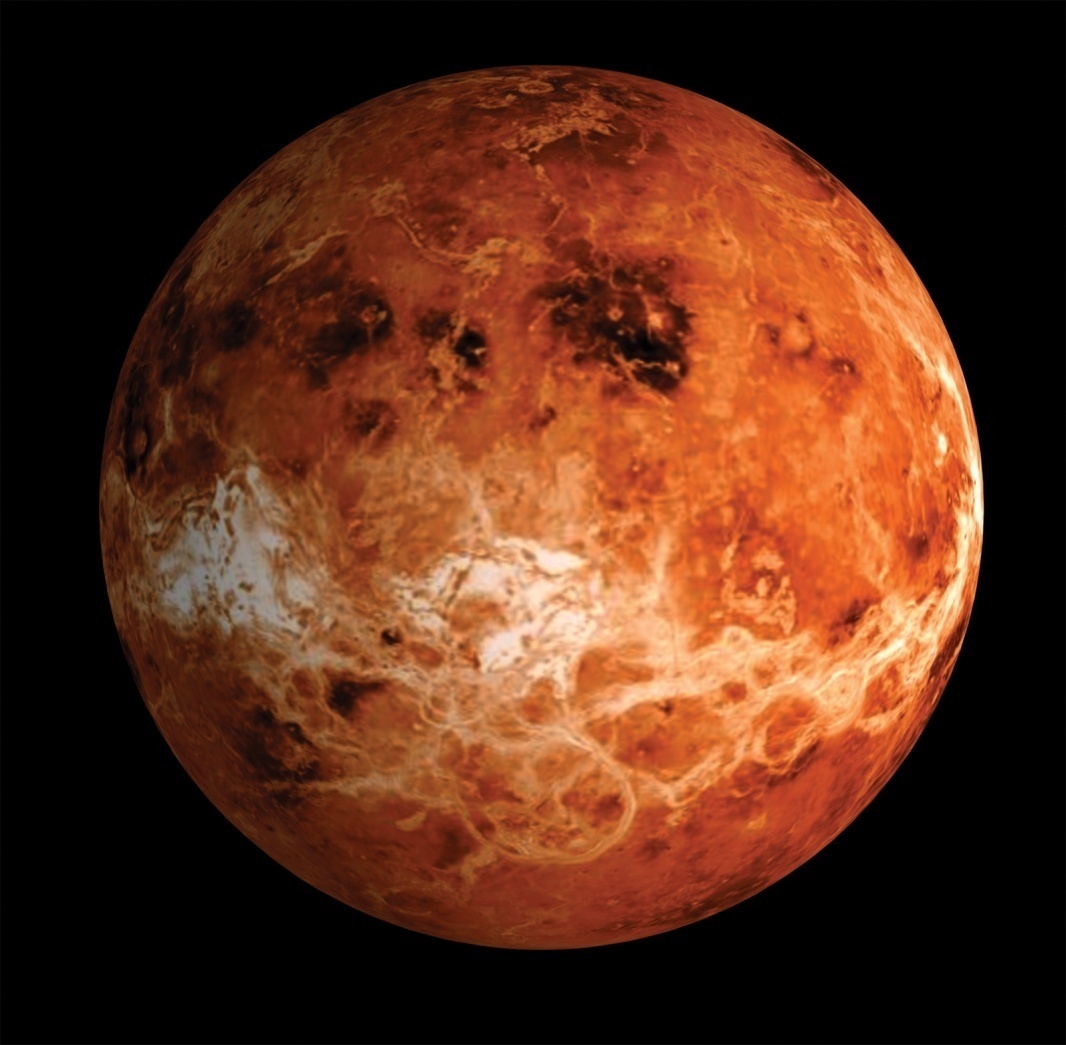 Венеру
Какая планета самая большая?
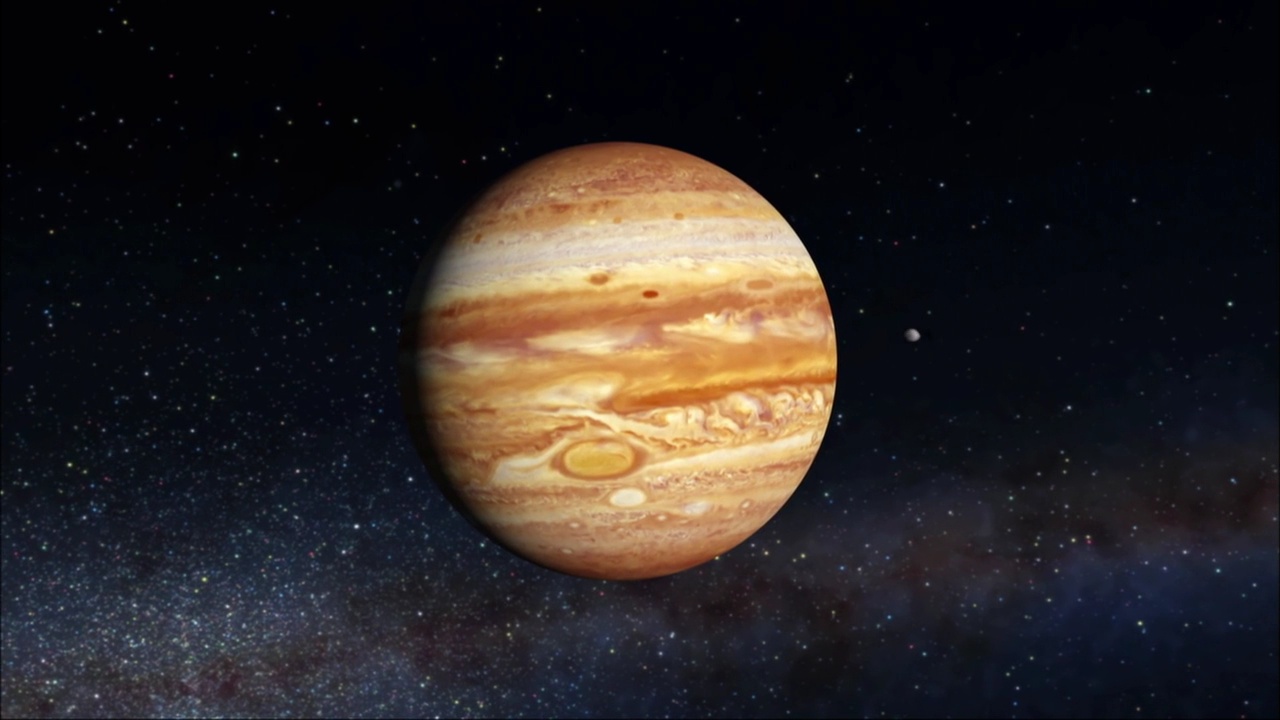 Юпитер
У какой планеты есть кольца?
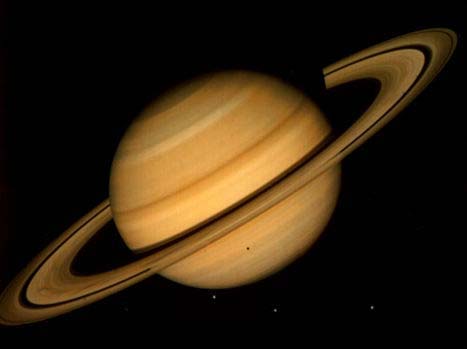 Сатурн
На какой планете самые высокие горы? Как называется самая высокая?
На Марсе. Олимп
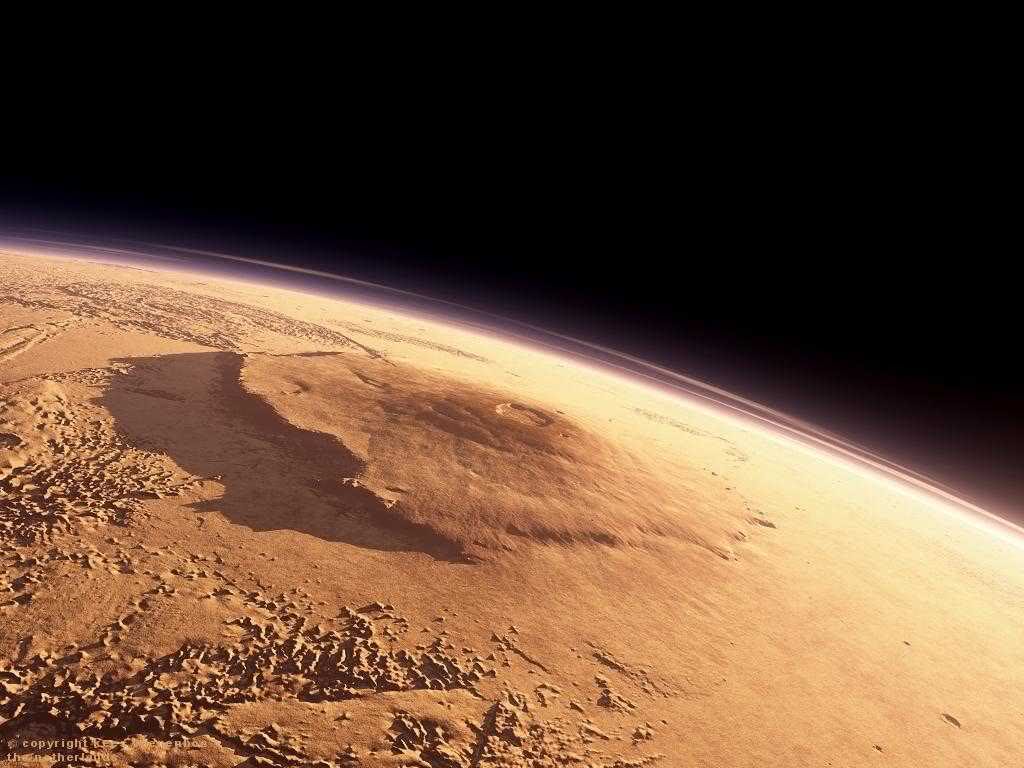 5
Сколько планет Солнечной системы можно увидеть невооружённым глазом?
Из мифологии какого народа взяты названия планет?
Из римской и греческой
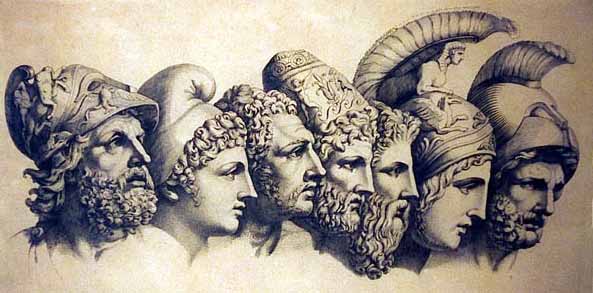 На какой планете с одной стороны так жарко, что плавится свинец, а с другой почти 200°С холода?
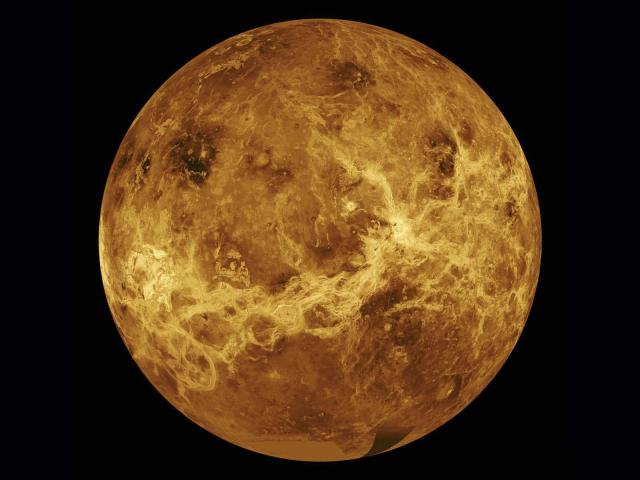 На Меркурии
Какая из видимых планет самая яркая?
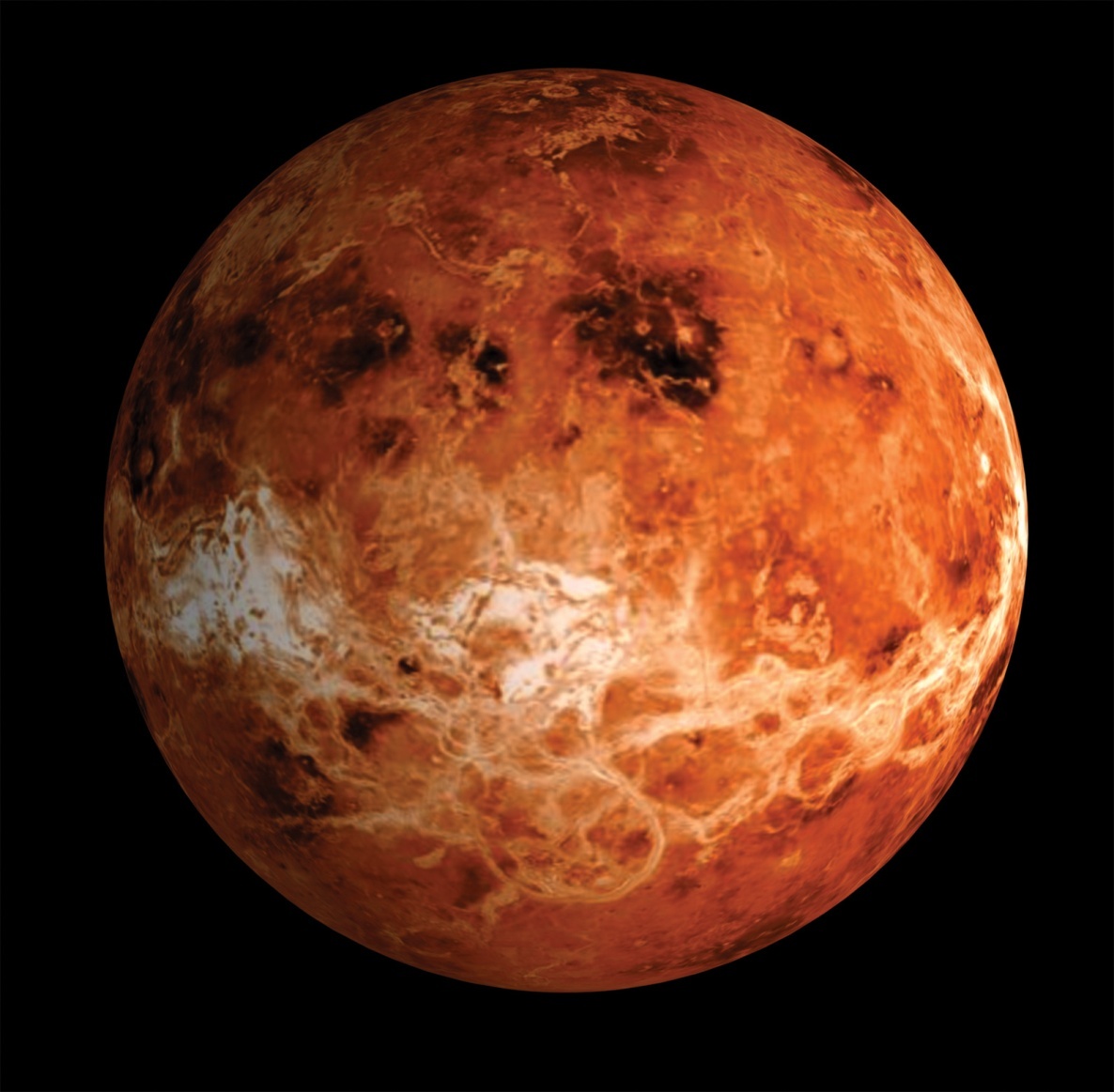 Венера
Почему планету Марс называют красной планетой?
Из-за цвета её пустынь, которые содержат много железа
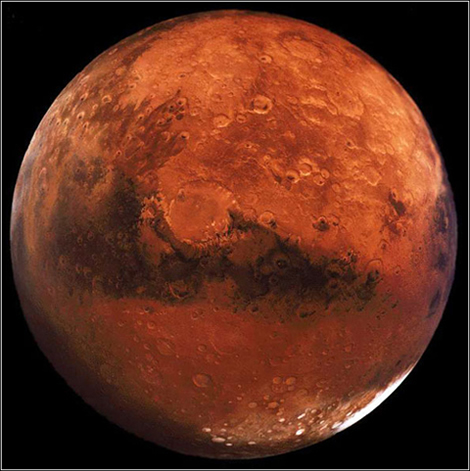 Игра «Звездной тропой», посвященная 55-летию первого полета человека в космос.
Конкурс 4
«Интеллектуальный»
« Планета есть колыбель разума, но нельзя жить вечно в колыбели…»

ВОРОС:  Назовите имя автора этих слов,   где и кем он работал при жизни?
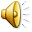 Современные журналисты были изумлены, разыскав в газете «Московские ведомости» второй половины прошлого века следующее сообщение властей: «... Доводится до сведения жителей Москвы и губернии, что за незаконные сборища и смутьянские разговоры о каких-то полетах православных на Луну мещанин замоскворецкой части Никита Петров выслан из Москвы под надзор полиции в киргиз-кайсацкое поселение...»
             ВОРОС: А вот как  называлось это                  поселение?
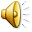 Российский ученный и конструктор изобретатель первых советских комических кораблей. Под его руководством были созданы первые спутники и  космические корабли.

ВОПРОС: О ком идет речь. И под какой фамилией  он был известен в то время в  научном мире?
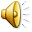 В 1957 году черно-бархатной южной ночью девушка вдруг вскрикнула: «Ай, смотрите, звезда движется!» Это не было падением метеорита, который прочерчивает короткую полосу на черном небе.

ВОПРОС: Что на самом деле увидела девушка? Назовите месяц и число прогулки девушки.
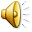 Первый спутник Земли не мог дать ответ на вопрос, можно ли жить в космосе. Циолковский считал, что можно.  Второй искусственный спутник вышел на орбиту  с пассажиром на борту.

ВОПРОС: Скажите, как звали этого пассажира. И когда он  оказался на орбите. Назовите точную дату.
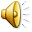 В Крыму у Гагарина была лодка «Восток», а как называлась лодка Германа Титова?
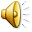 В 60-е годы ХХ – века открыли четыре новых астероида и назвали их в честь знаменитой Ливерпульской четверки. Назовите её.
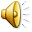 Весной 1961 года торговец Мохаммед Эт-Таджа из города Уджда на границе Марокко дал довольно странное имя своему новорожденному сыну, соответствующее иностранной фамилии. 
Как Мохаммед назвал сына?
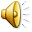 Кому установлен памятник в польском городе Торун, на пьедестале которого написано: «Двинул Землю, остановил Солнце»?
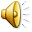 В 1964 году американская газета писала: «Когда первый человек выйдет из корабля в космос, мы станем свидетелями самого волнующего события… Мы совершенно уверены: он будет американцем  »
ВОПРОС: Так  кто же стал первым человеком, вышедшим в космос, и когда это произошло.
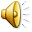 Платон предполагал, что это шов между двумя полусферами, Аристотель сравнивал это с паром, стремящимся вверх. И только римлянин Манилий был наиболее близок к истине. А он увидел, что это  множество звезд.  И в 1610 году подтвердил правоту Манилия?
ВОПРОС. Кто? И что  увидел?
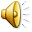 Она совершила среди женщин-космонавтов самый длительный полет в космос – 5 месяцев на станции «Мир», участвовала в мае 1997 года в полете на корабле «Антлантис» («Шаттл»); ее муж также космонавт, который четыре раза побывал в космосе, проведя вне Земли почти год. И про свою семейную жизнь она говорит: «Я вытащила счастливый билет!» 
Назовите ее.
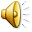 Ее позывной на время полёта — «Чайка»; фраза, которую она произнесла перед стартом: «Эй! Небо, сними шляпу!» (изменённая цитата из поэмы В.Маяковского «Облако в штанах»). 
Назовите женщину-космонавта.
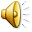 Ответы на ИНТЕЛЛЕКТУАЛЬНЫЙ КОНКУРС.

1. Константин Эдуардович Циолковский. В Калуге учителем гимназии.
2. Байконур.
3. Сергей Павлович Королев. Его знали под фамилией Серёгин.
4. Первый искусственный спутник Земли, 4 октября 1957 года.
5. Собака  Лайка ,  3 ноября 1957 года.
6. «Восток-2».
7. Участники ансамбля « Битлз ».
8. Гагарин.
9. Николаю Копернику.
10. Луну. В октябре 1959 года станция «Луна-3» сфотографировала обратную сторону Луны.
11. Галилей. Млечный путь.
12. Елена Кондакова .
13. Валентина Терешкова.
Игра «Звездной тропой», посвященная 55-летию первого полета человека в космос.
Конкурс 
«КАПИТАНОВ»
Творческий конкурс
«Все дальше дерзкую мечту 
Несут крылатые Икары…»
Итоги игры




Молодцы!
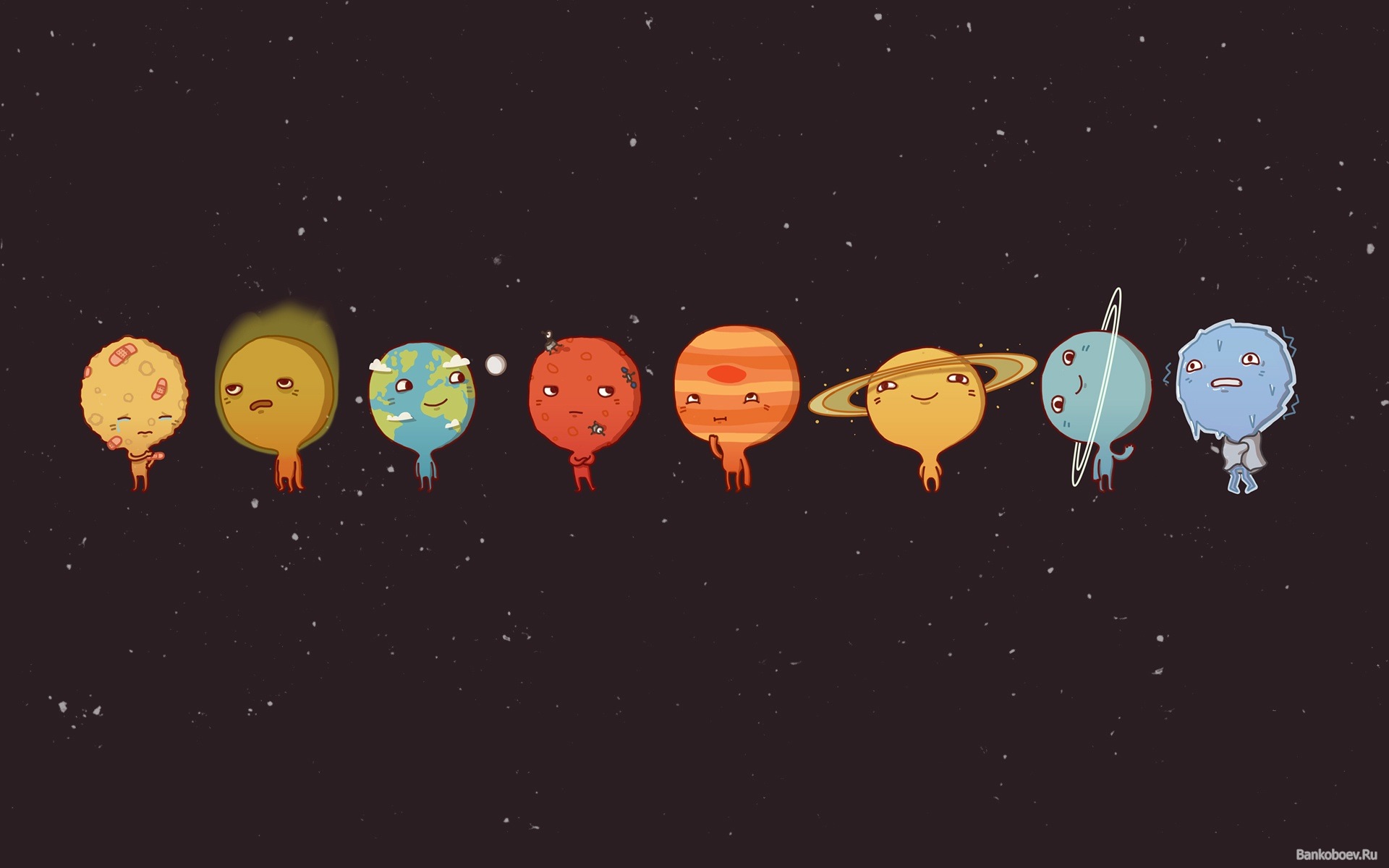 Спасибо,  
дорогие участники, 
за отличную игру!